МИР РАСТЕНИЙ
Учитель биологии
Кульчицкая Н.Н.
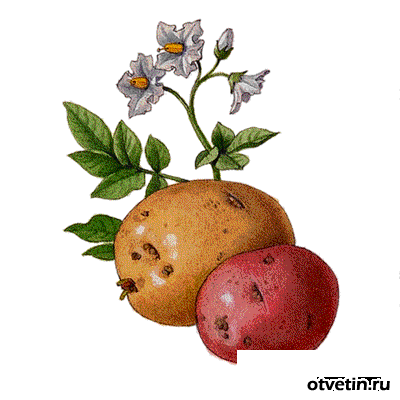 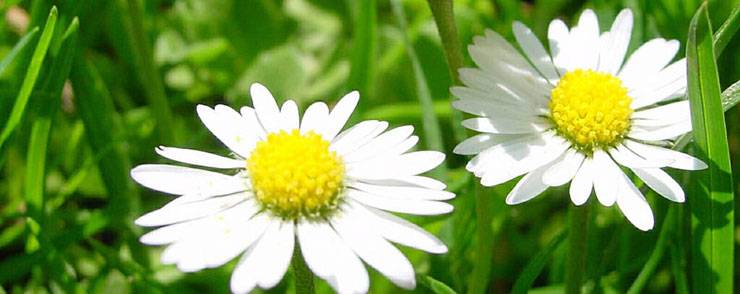 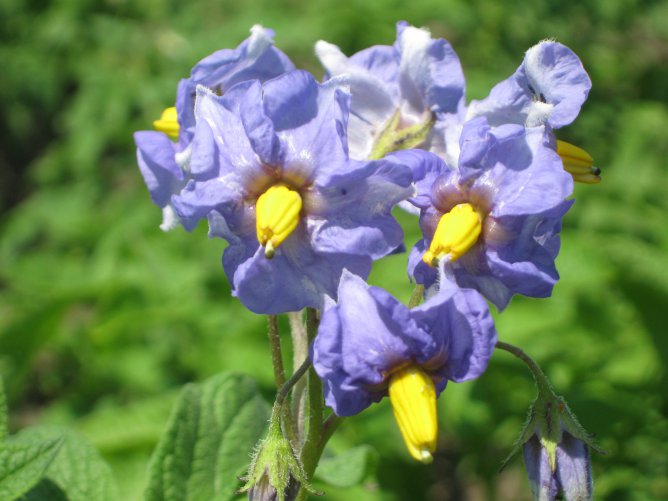 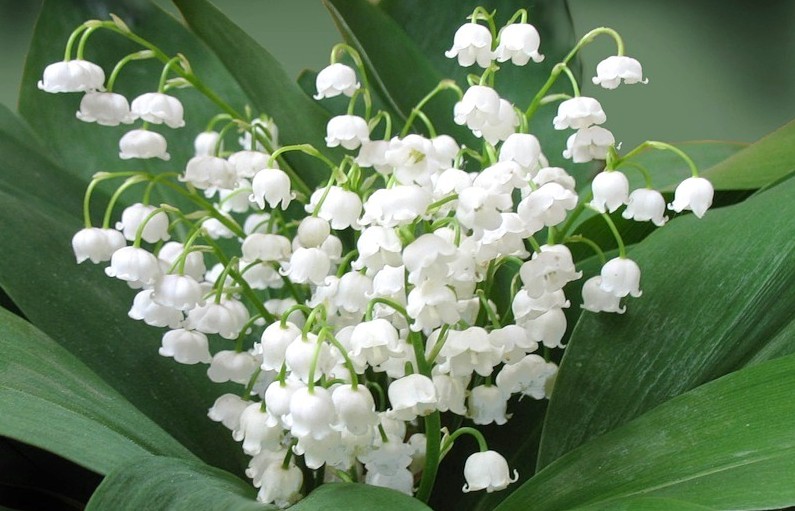 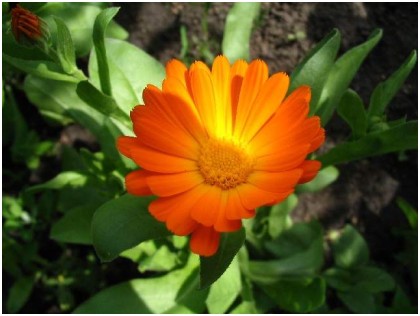 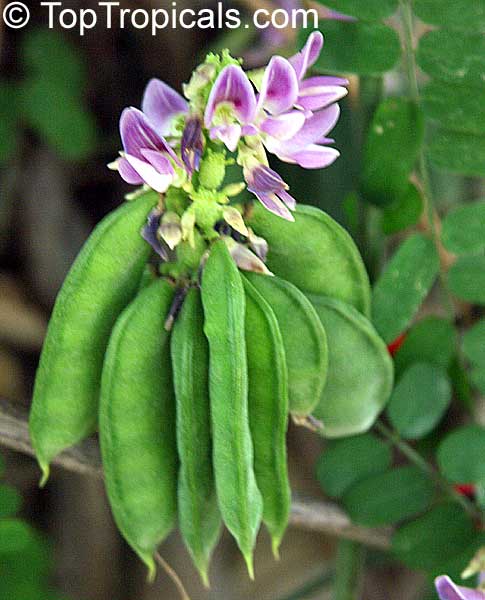 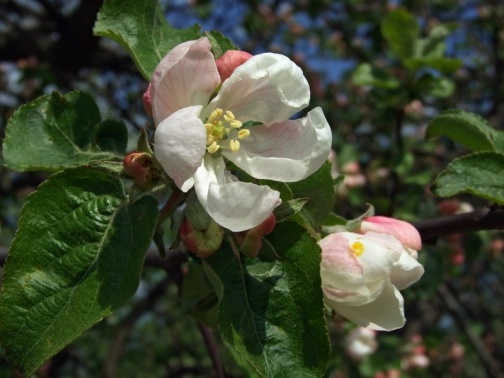 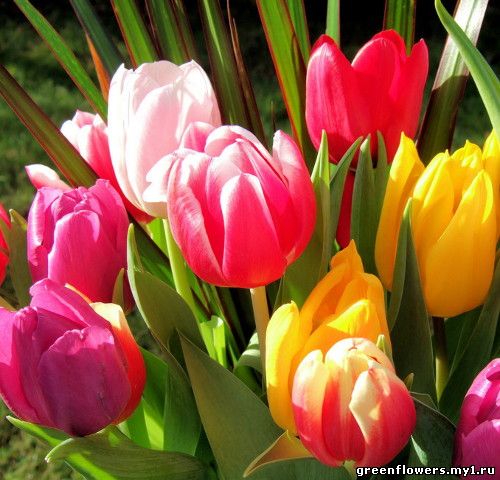 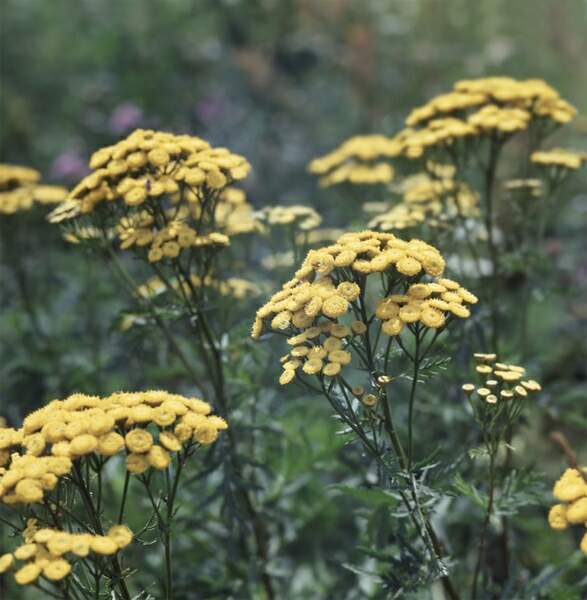 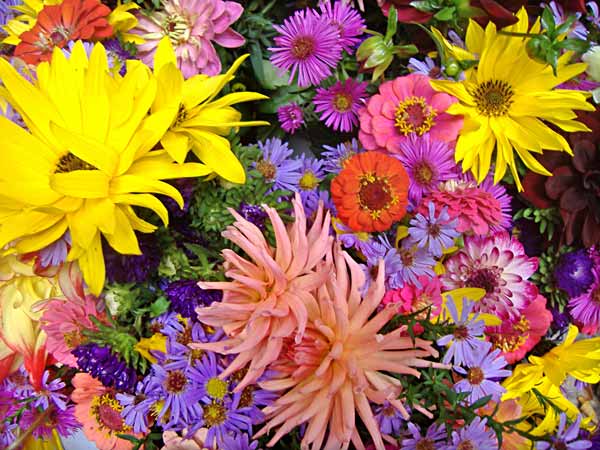 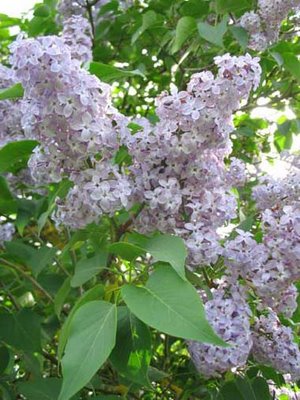 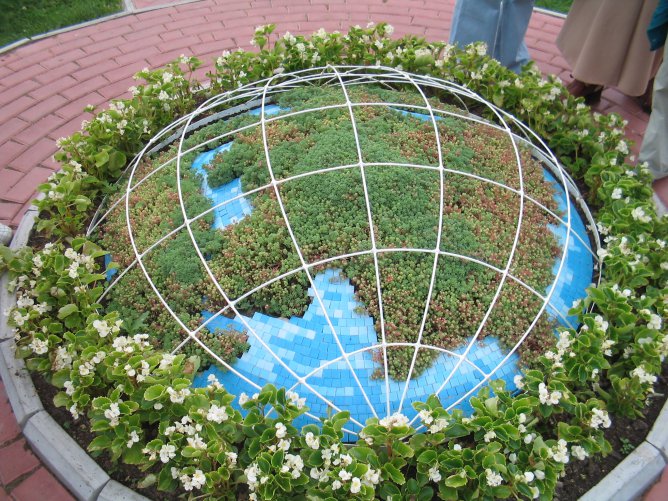 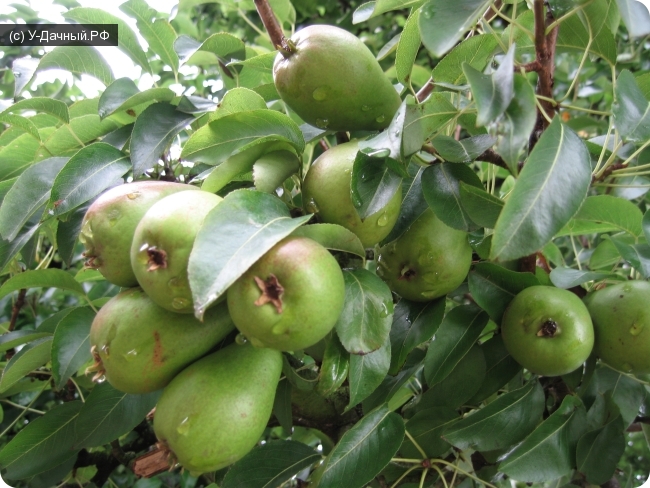 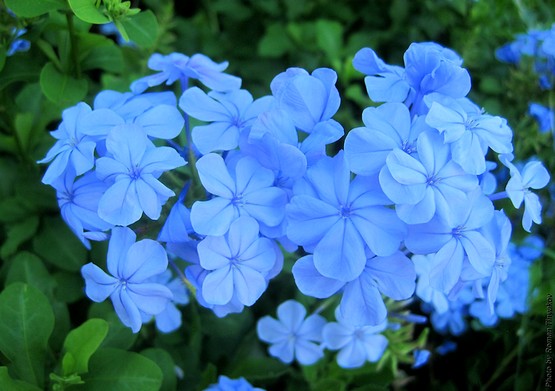 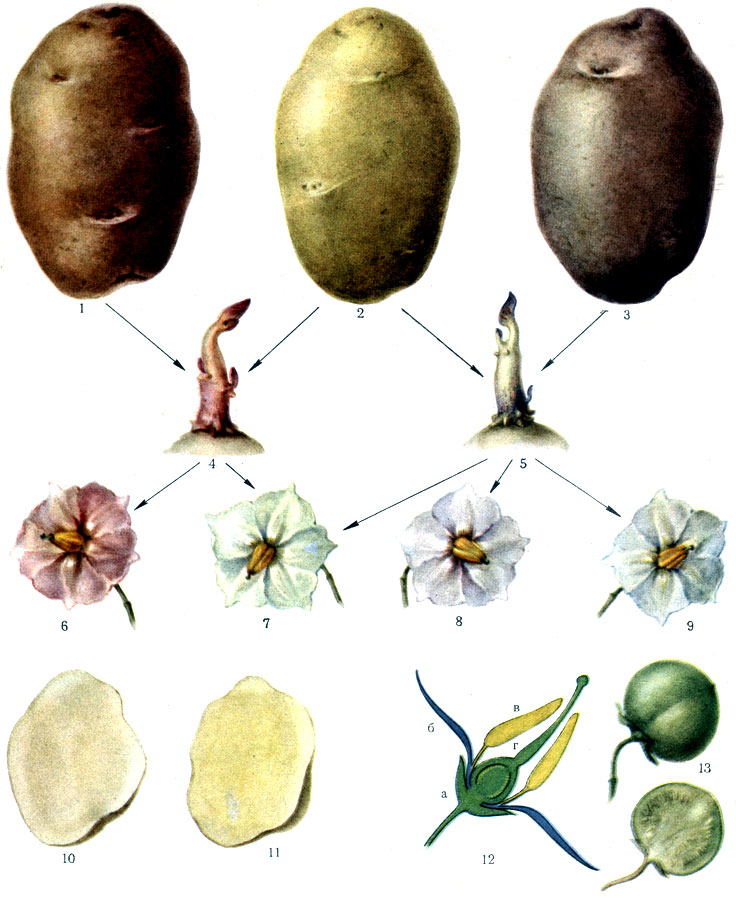 Родина картофеля - Южная Америка.
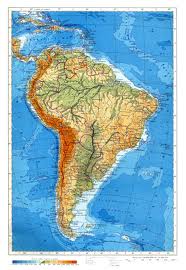 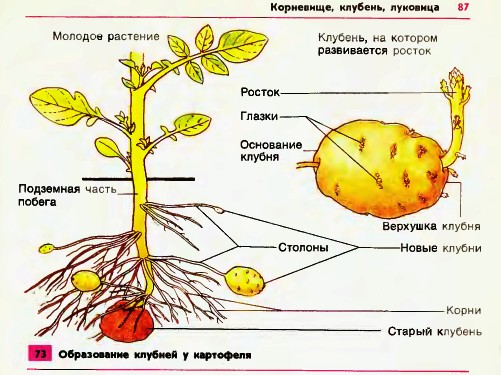 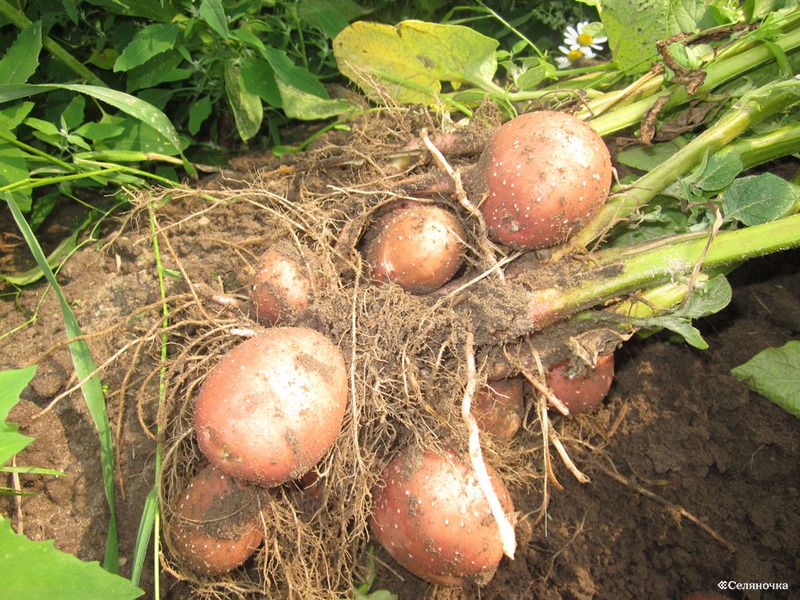 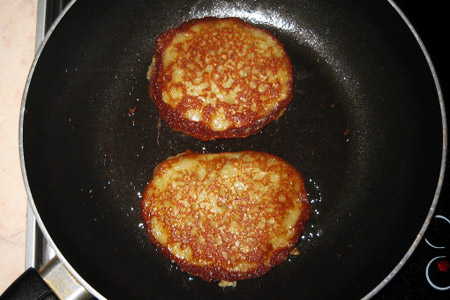 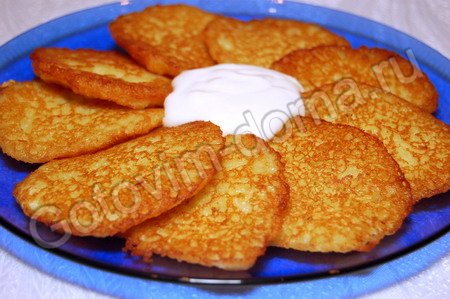 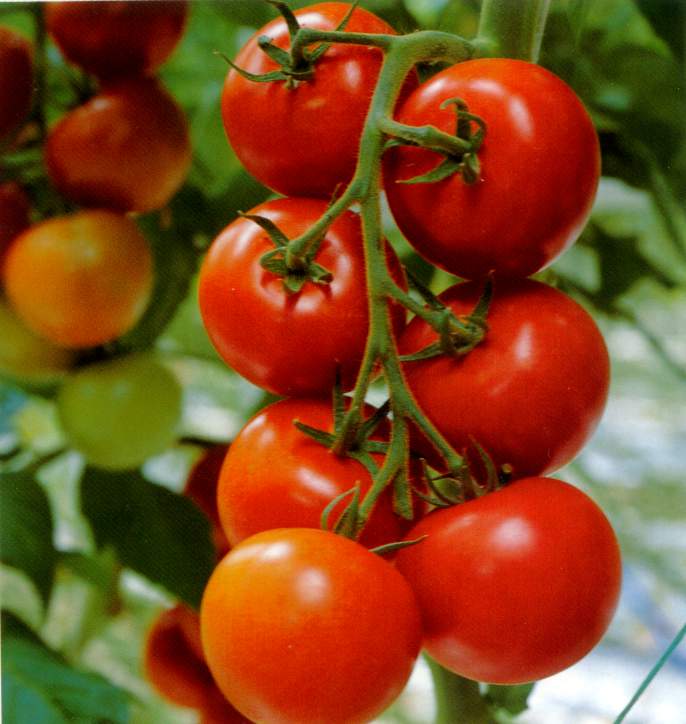 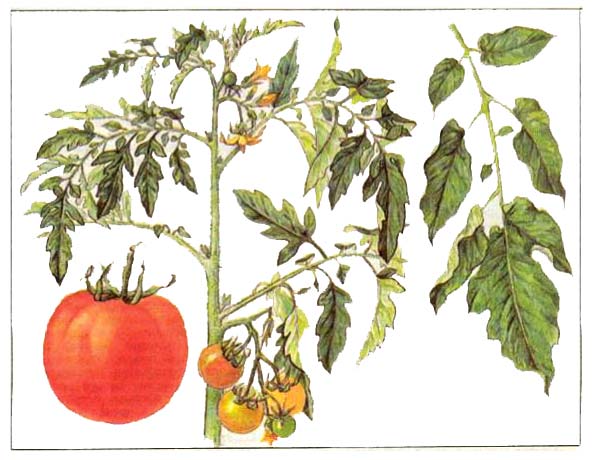 Родиной томатов считается Южная Америка.
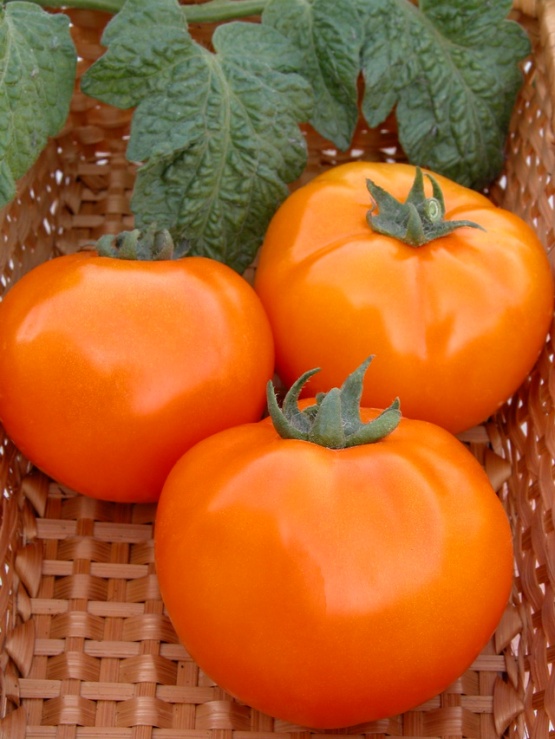 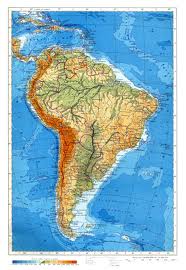 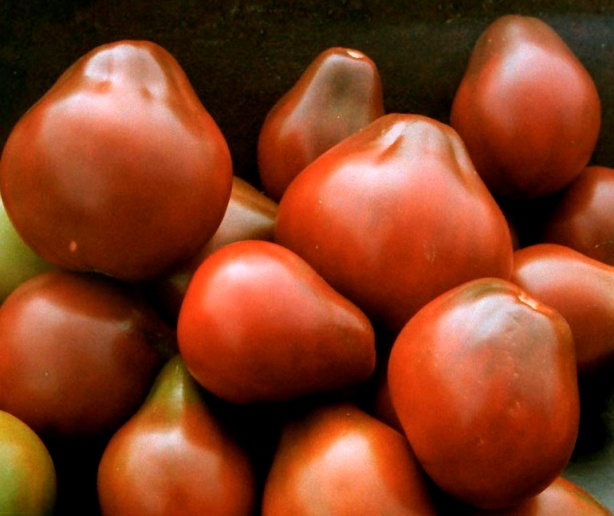 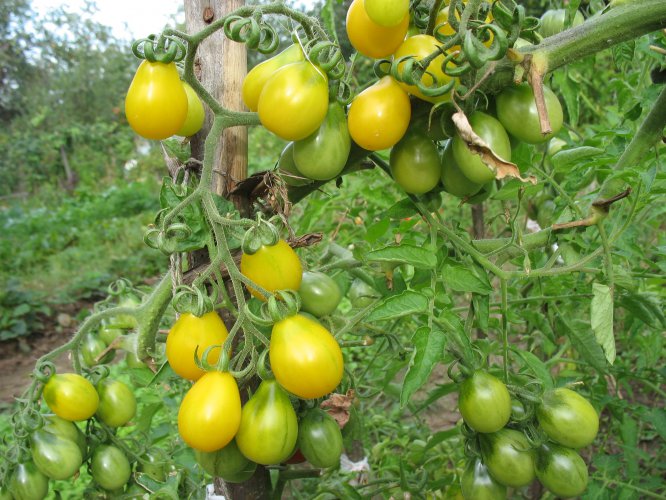 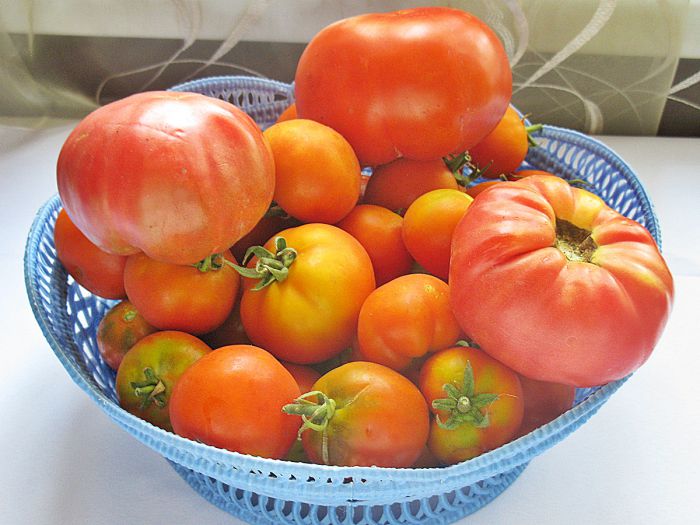 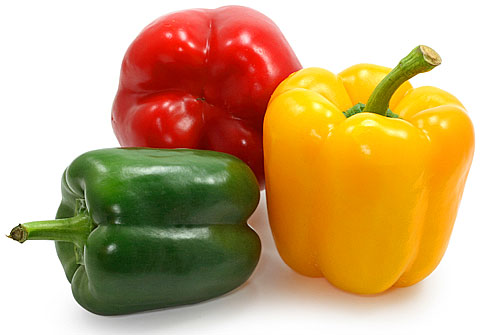 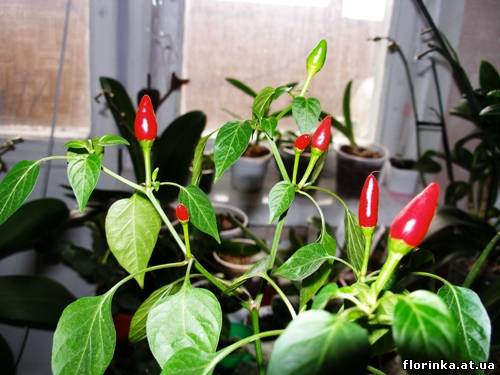 Родиной перцев считается Южная Америка.
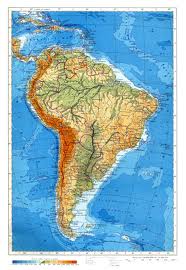 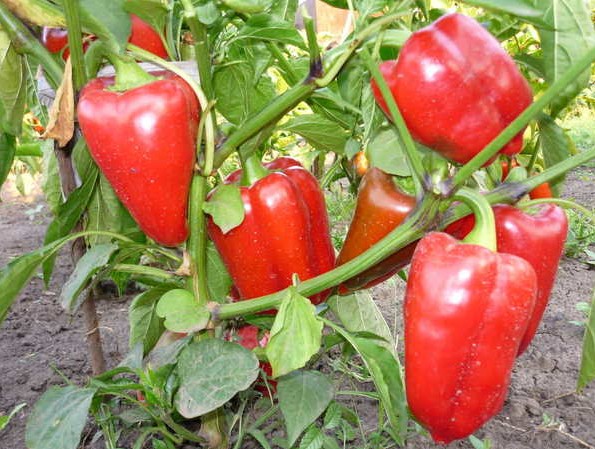 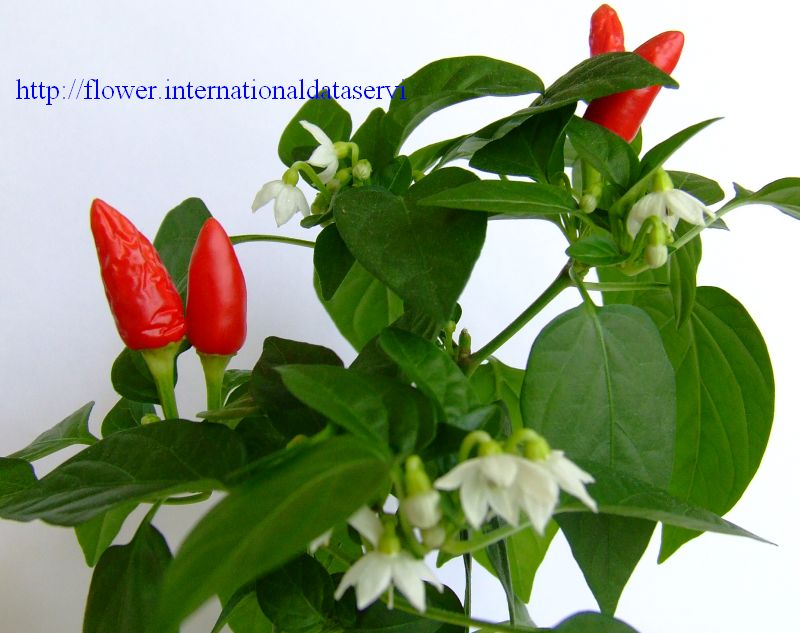 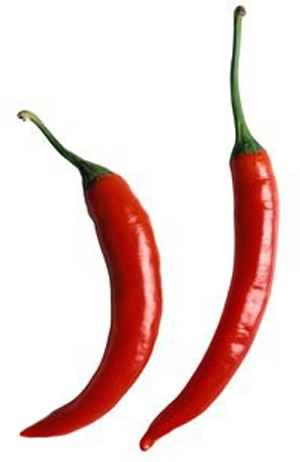 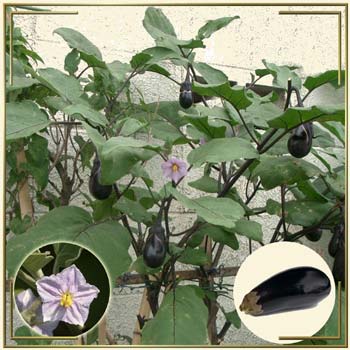 Родина баклажанов - Индия.
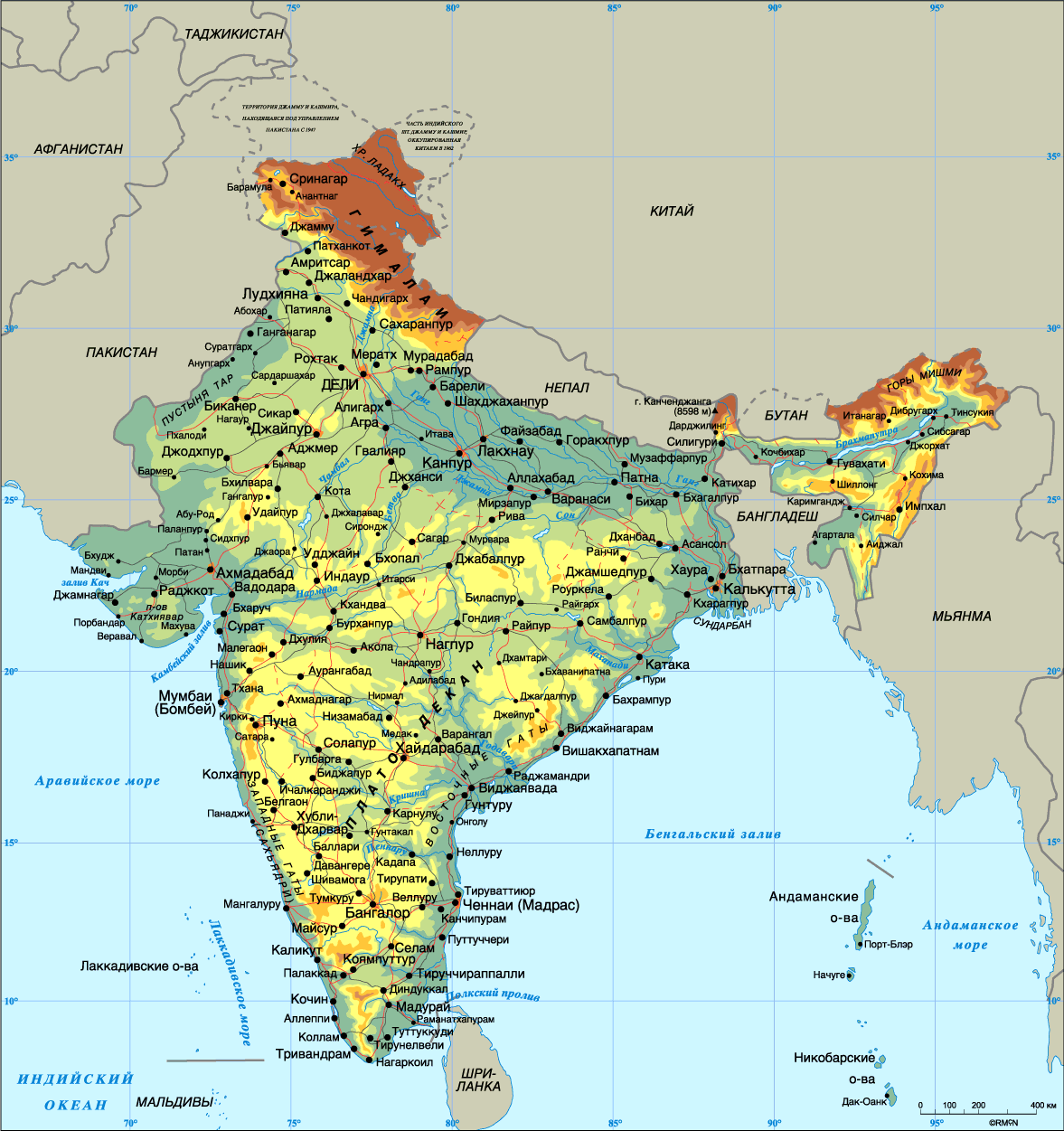 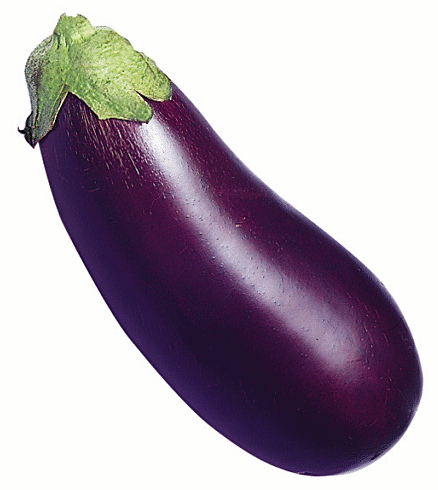 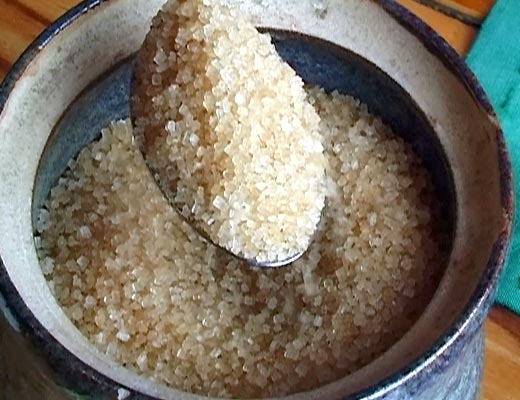 Родина сахарного тростника – Индия.
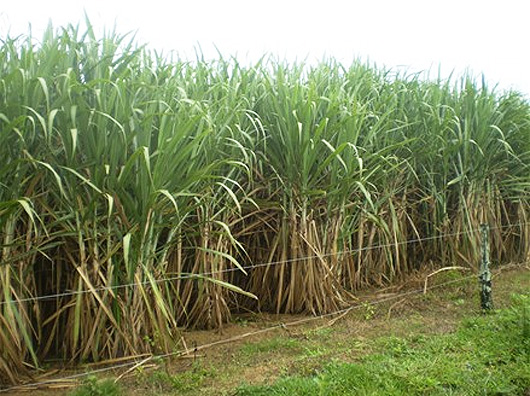 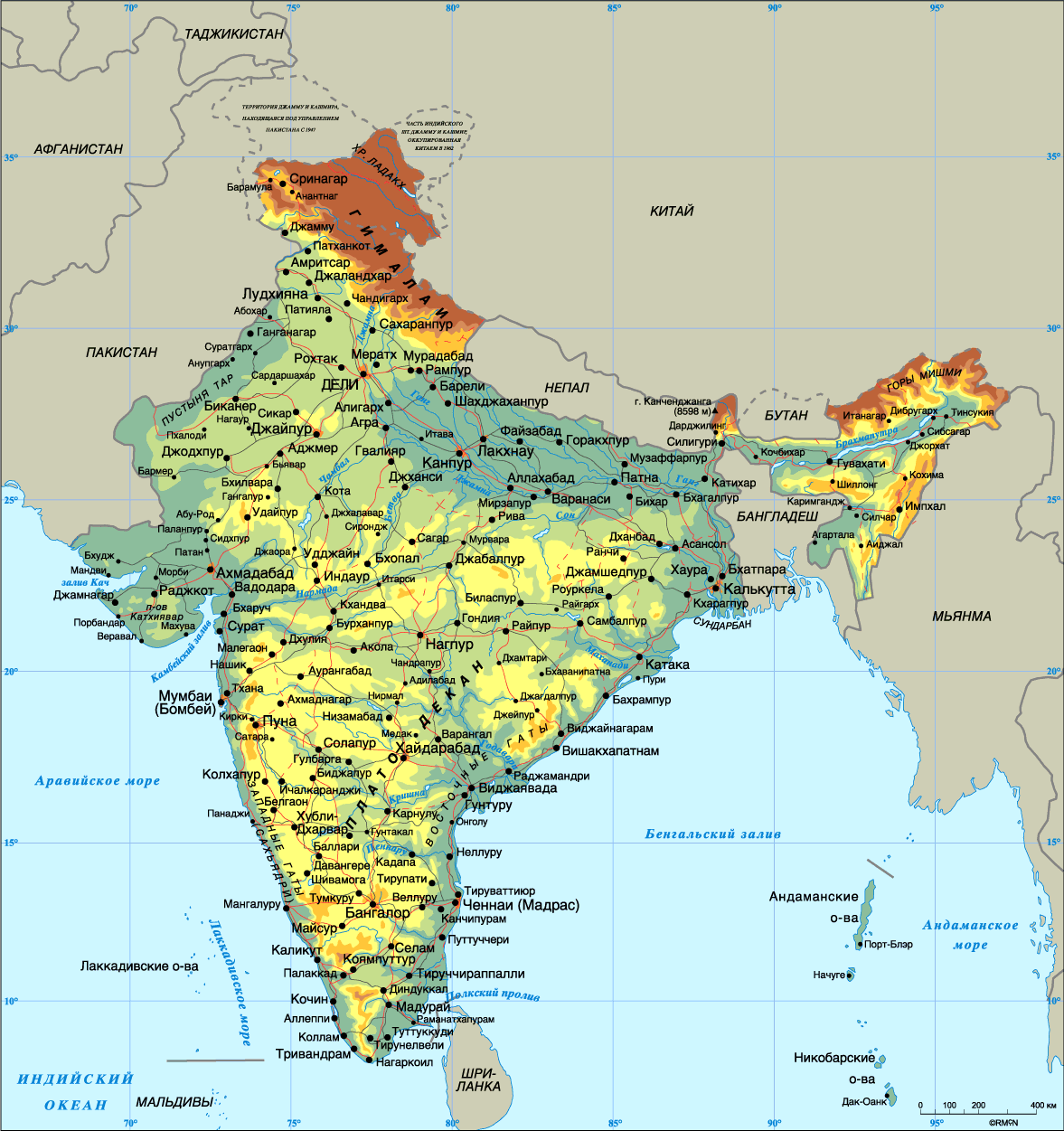 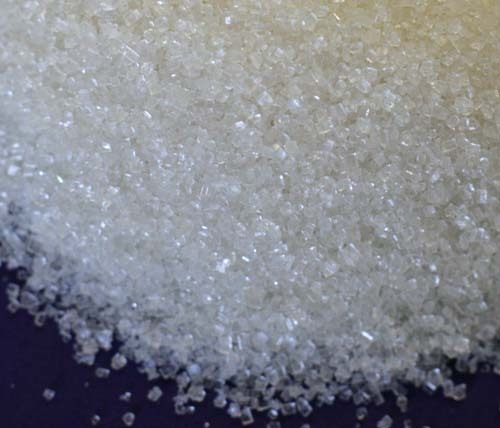 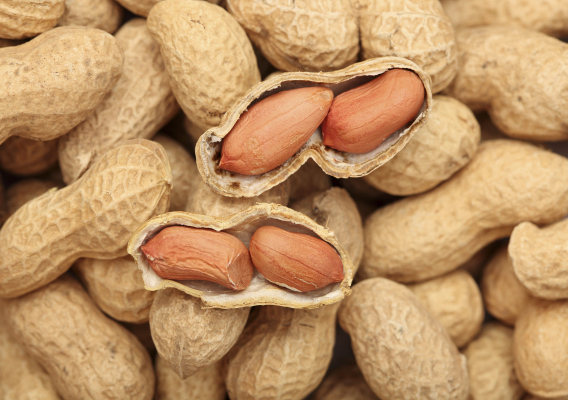 Родиной арахиса  считается Южная Америка.
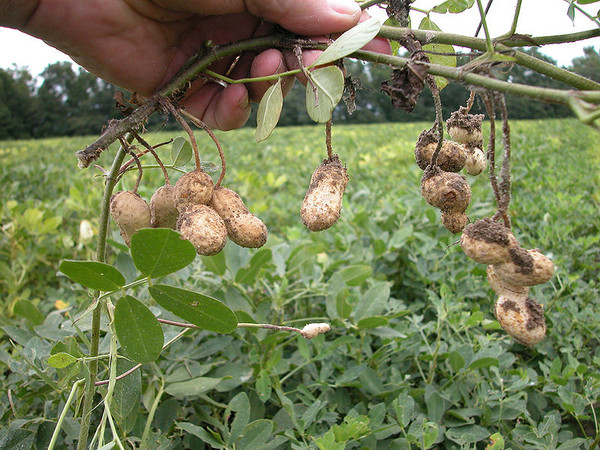 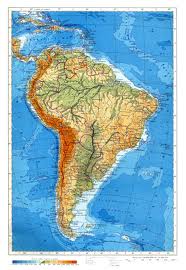 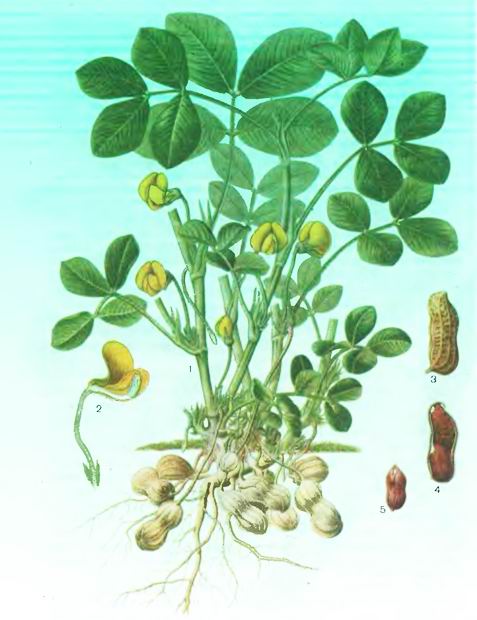 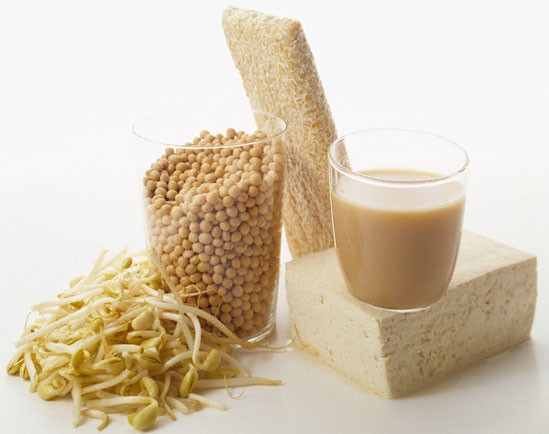 Родина сои – Восточная Азия.
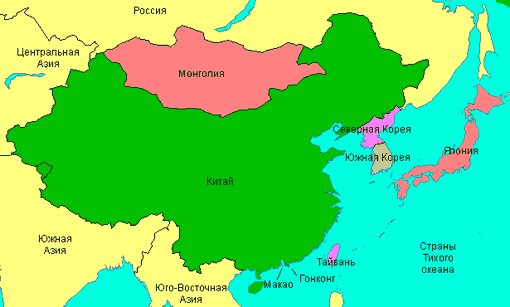 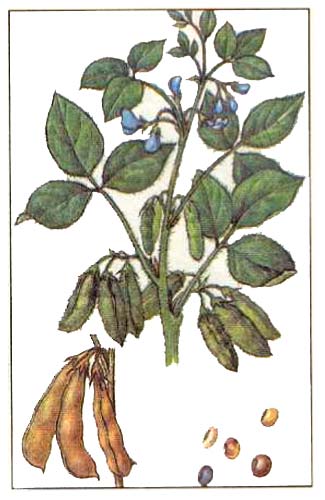 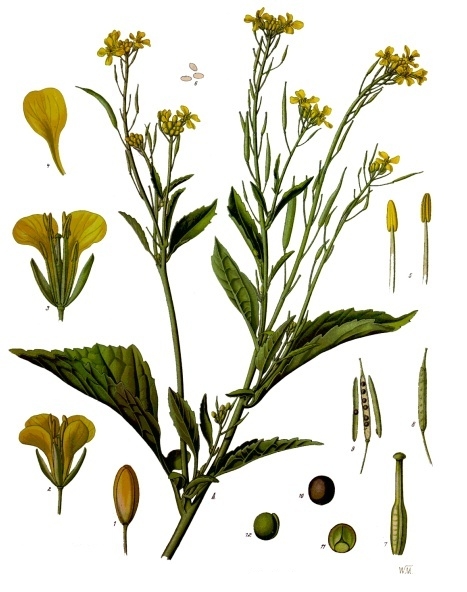 Родина горчицы – Азия.
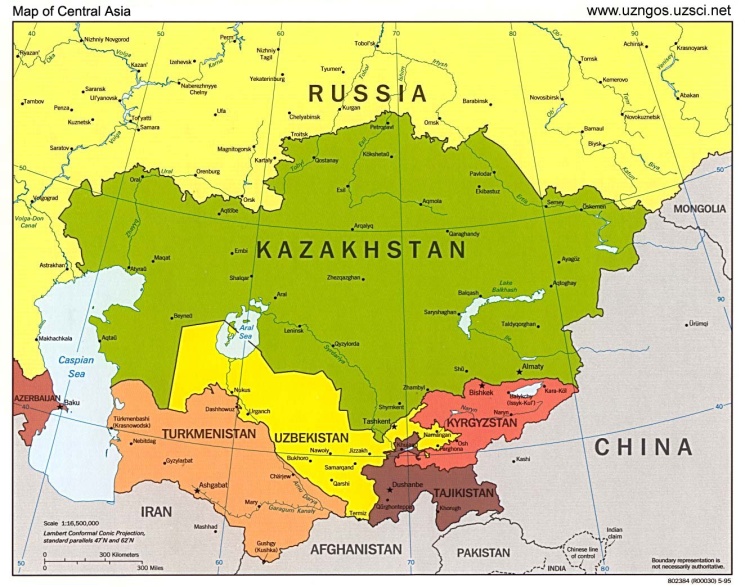 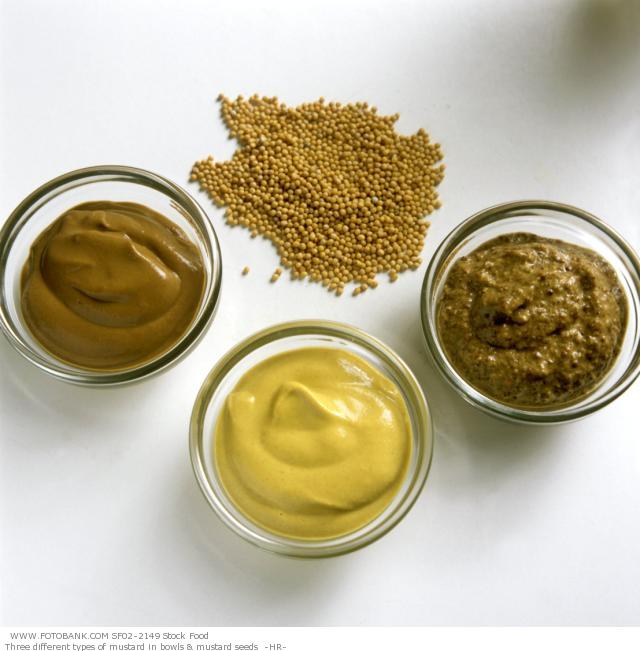 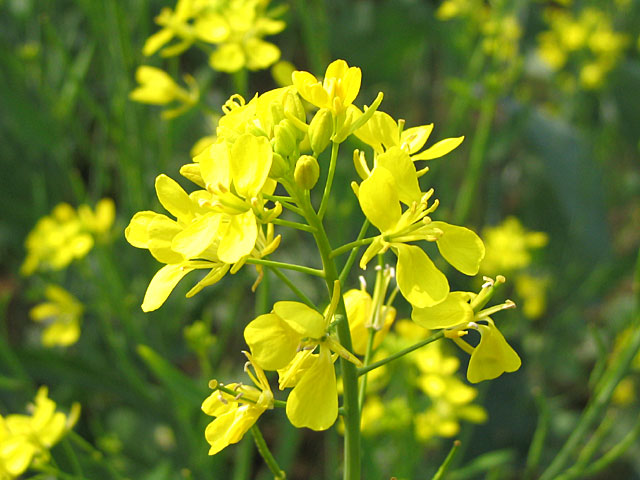 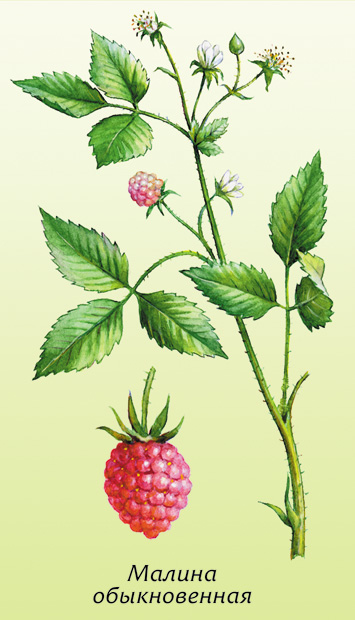 Родиной малины считается Средняя Европа.
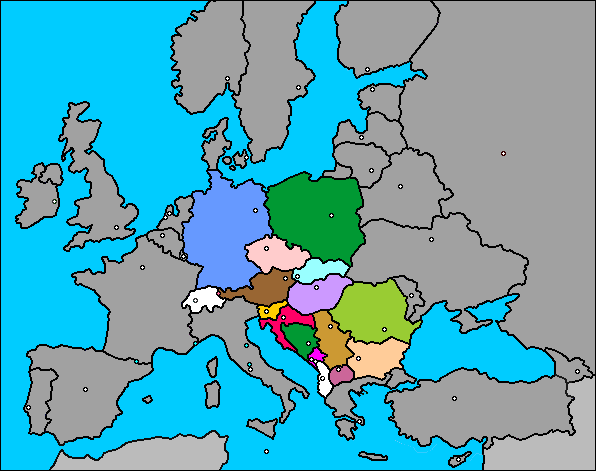 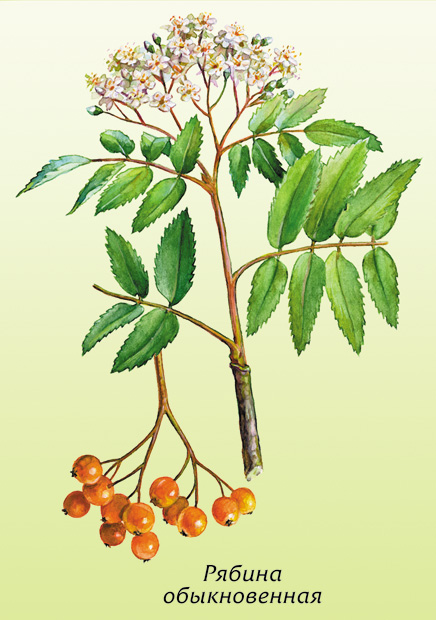 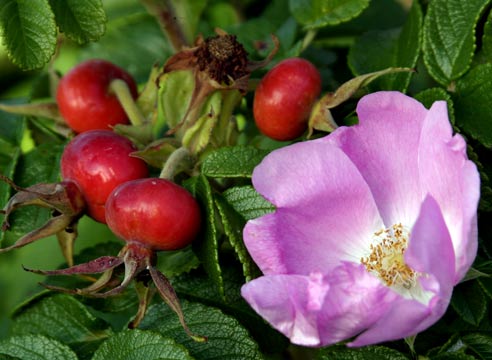 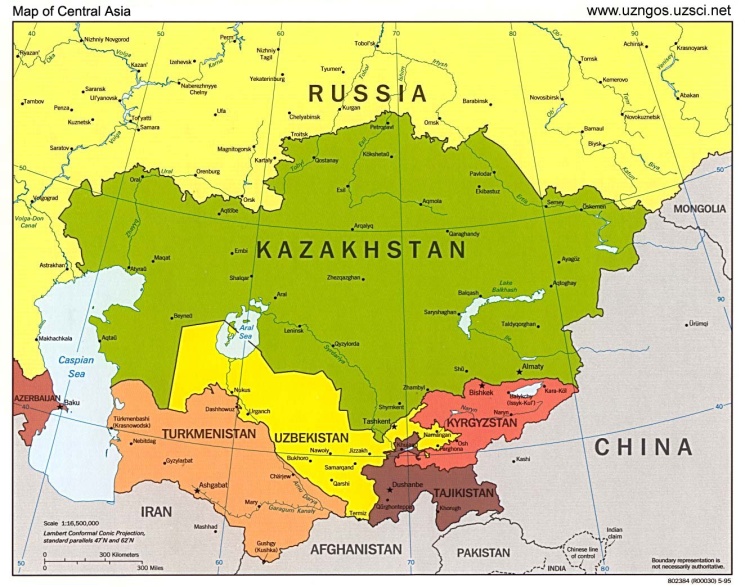 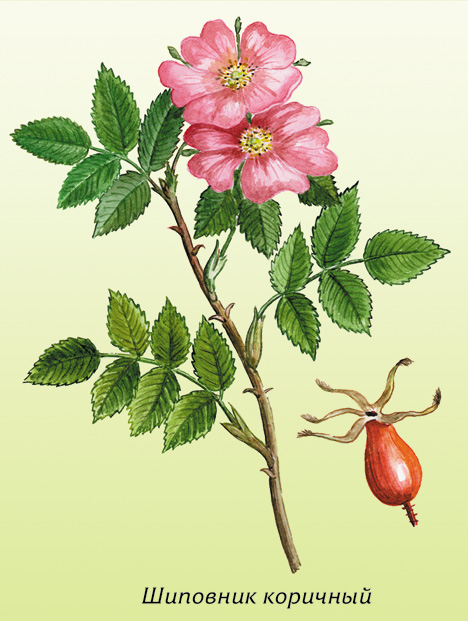 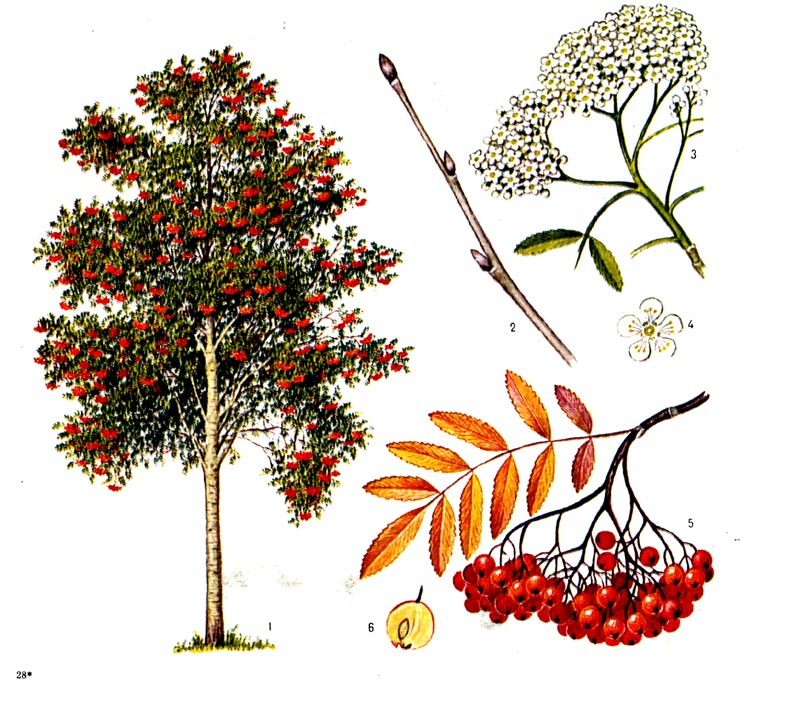 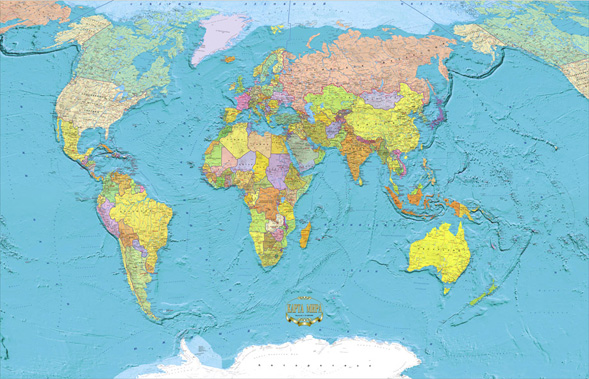 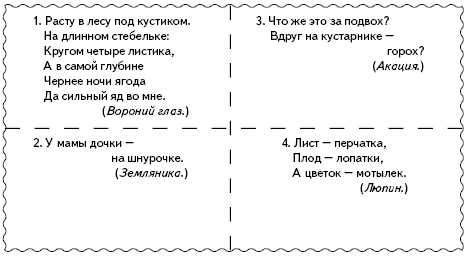 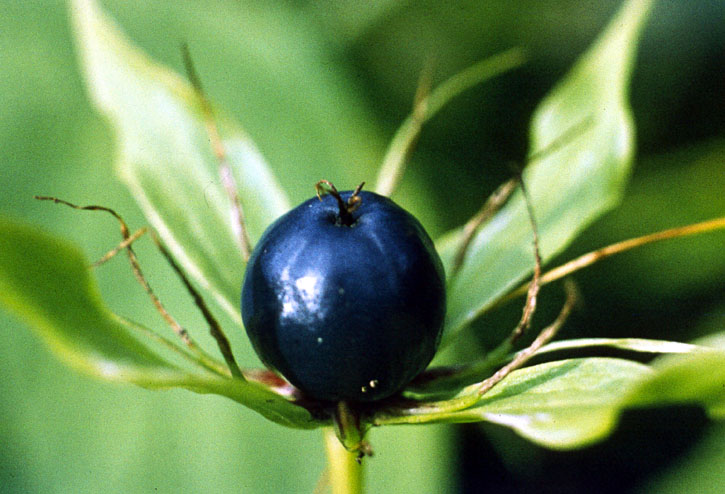 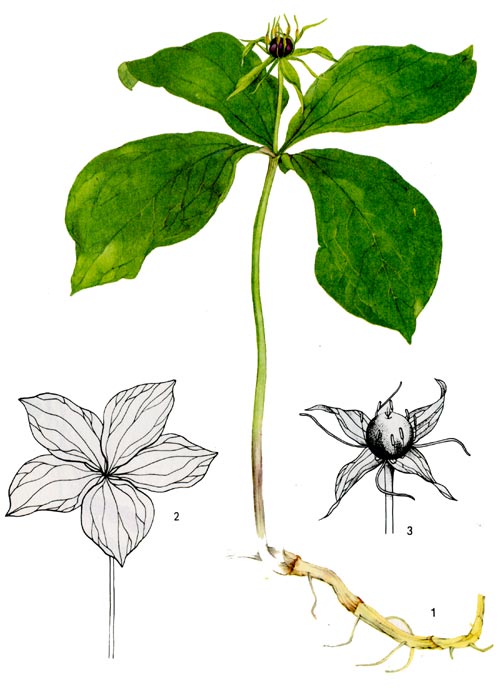 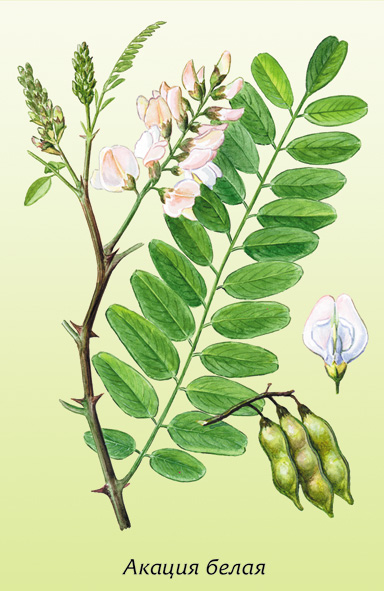 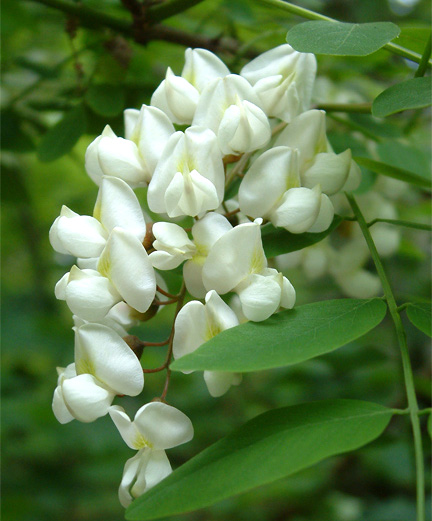 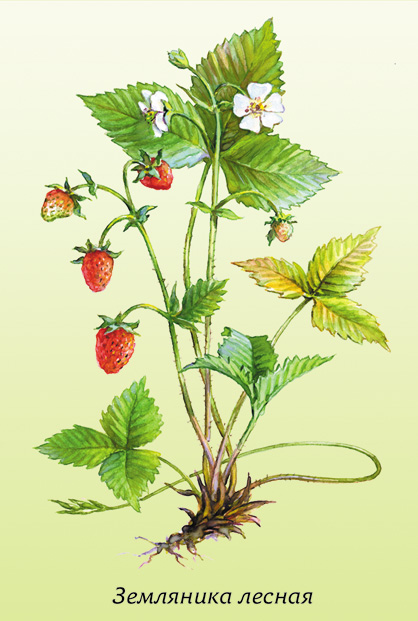 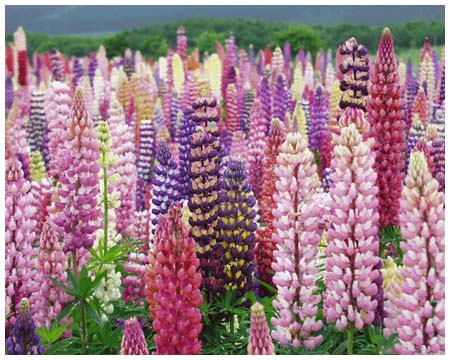 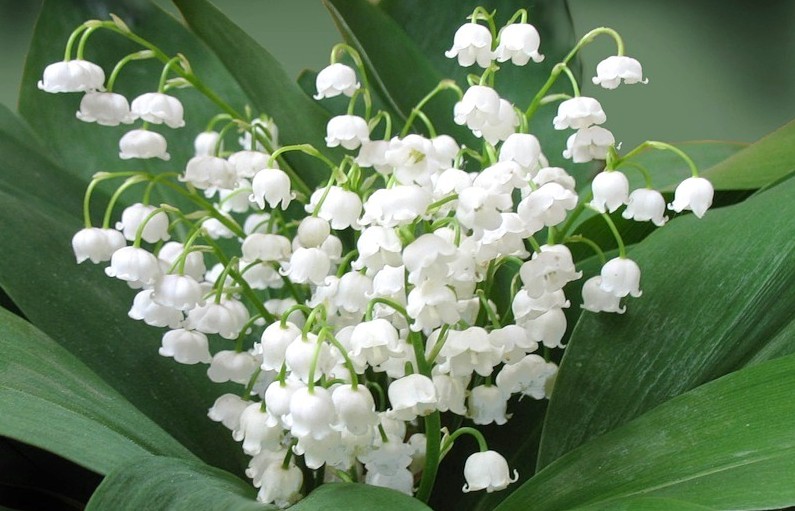 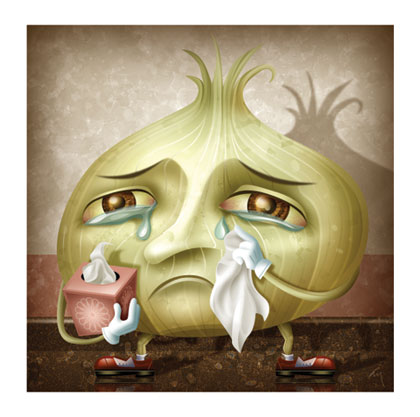 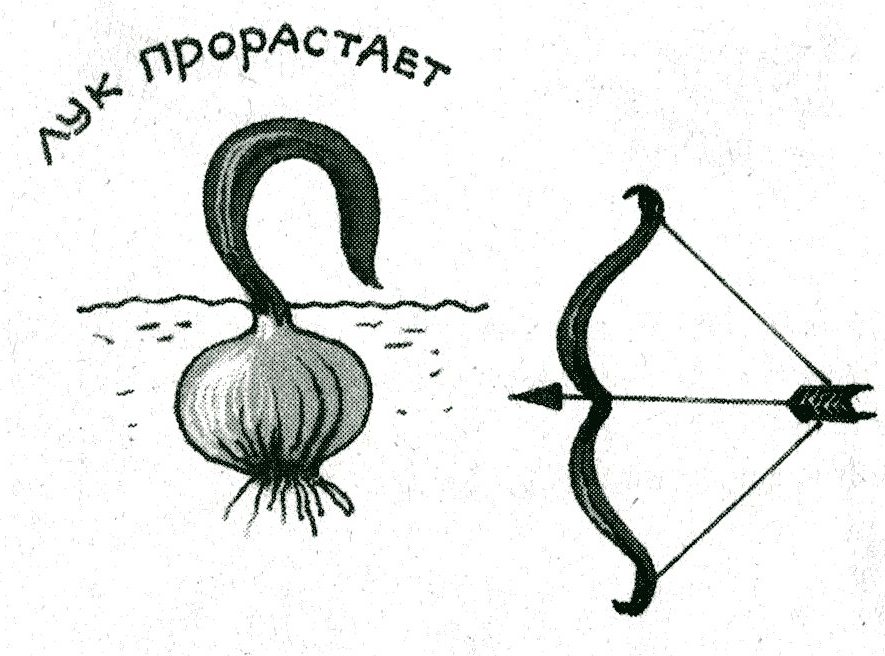 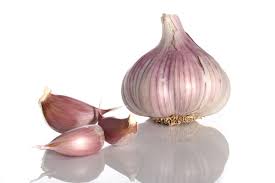 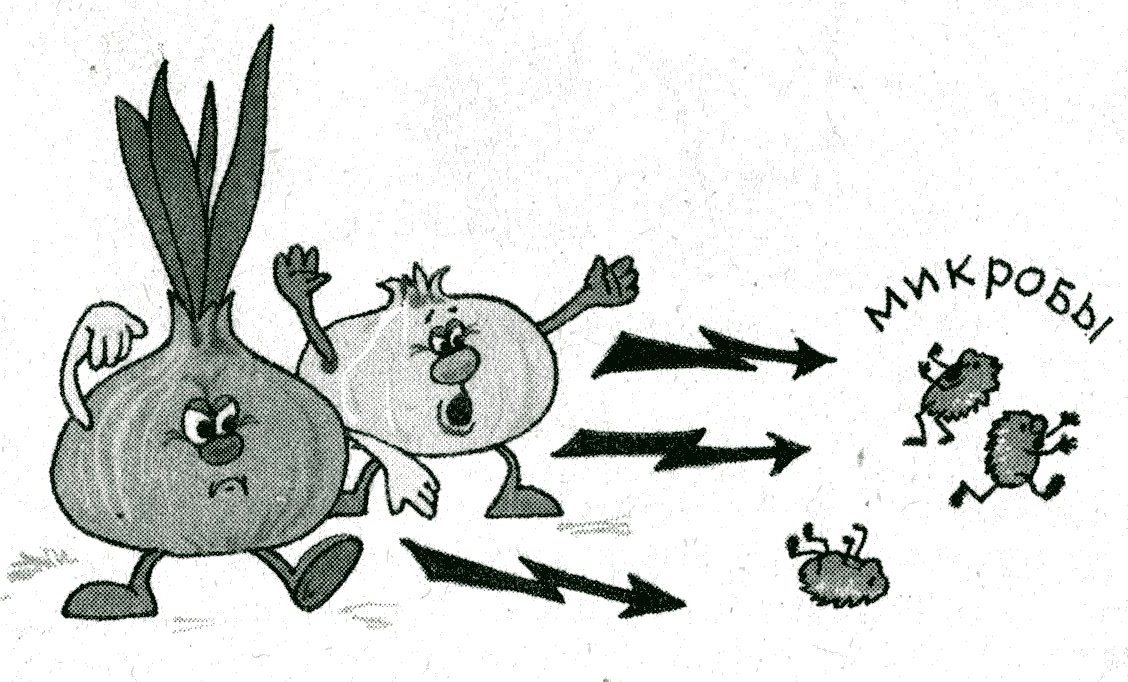 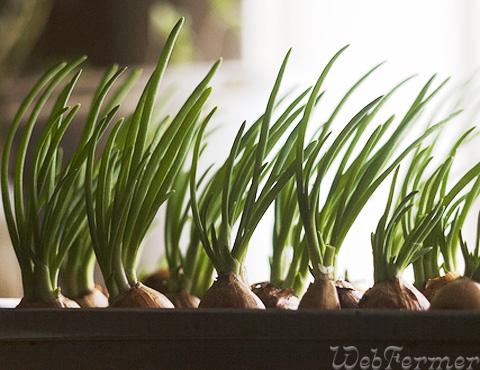 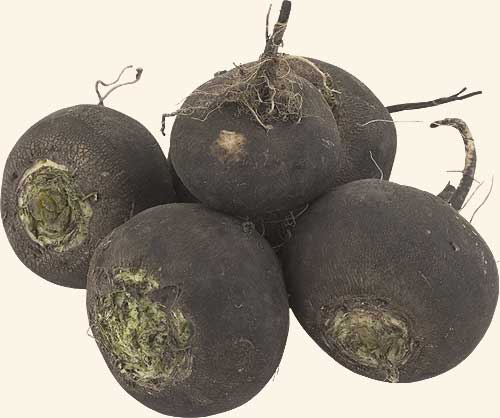 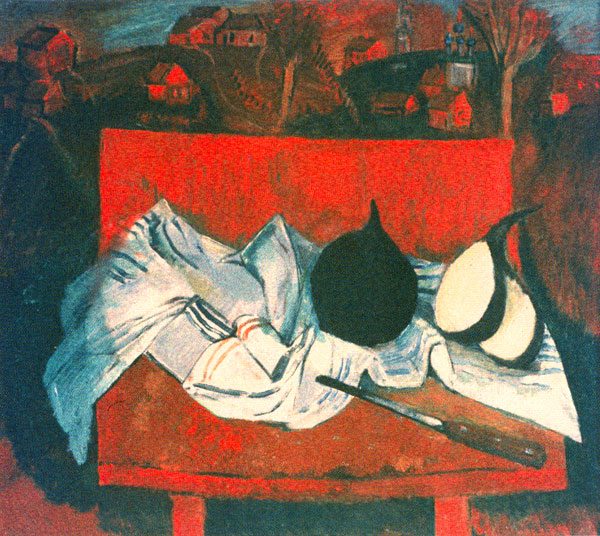 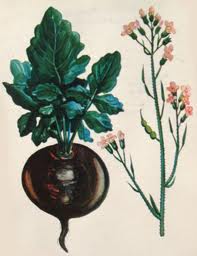 Ирина Евстафьева, «Черная редька»
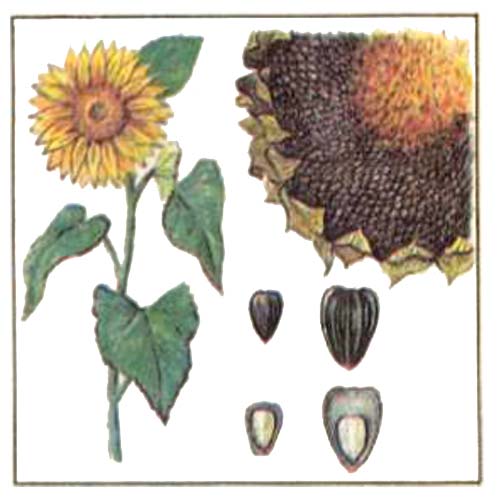 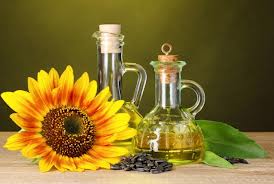 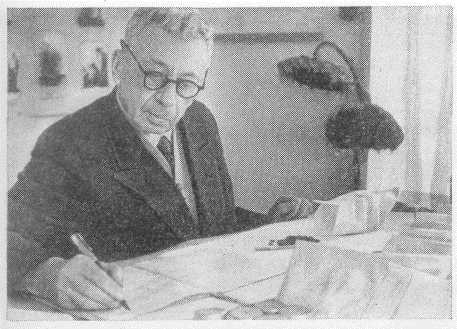 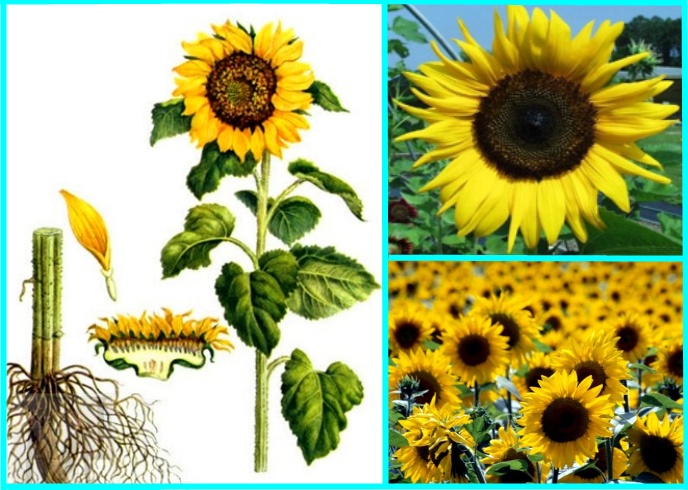 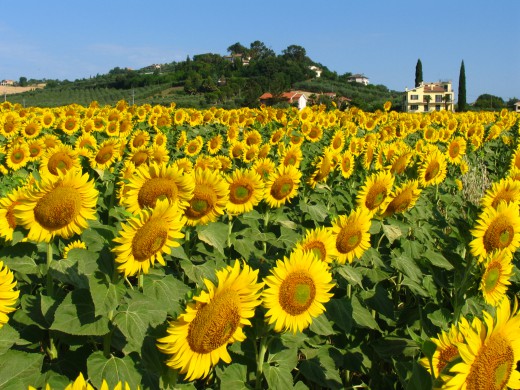 Василий Степанович ПУСТОВОЙТ (1886-1972)
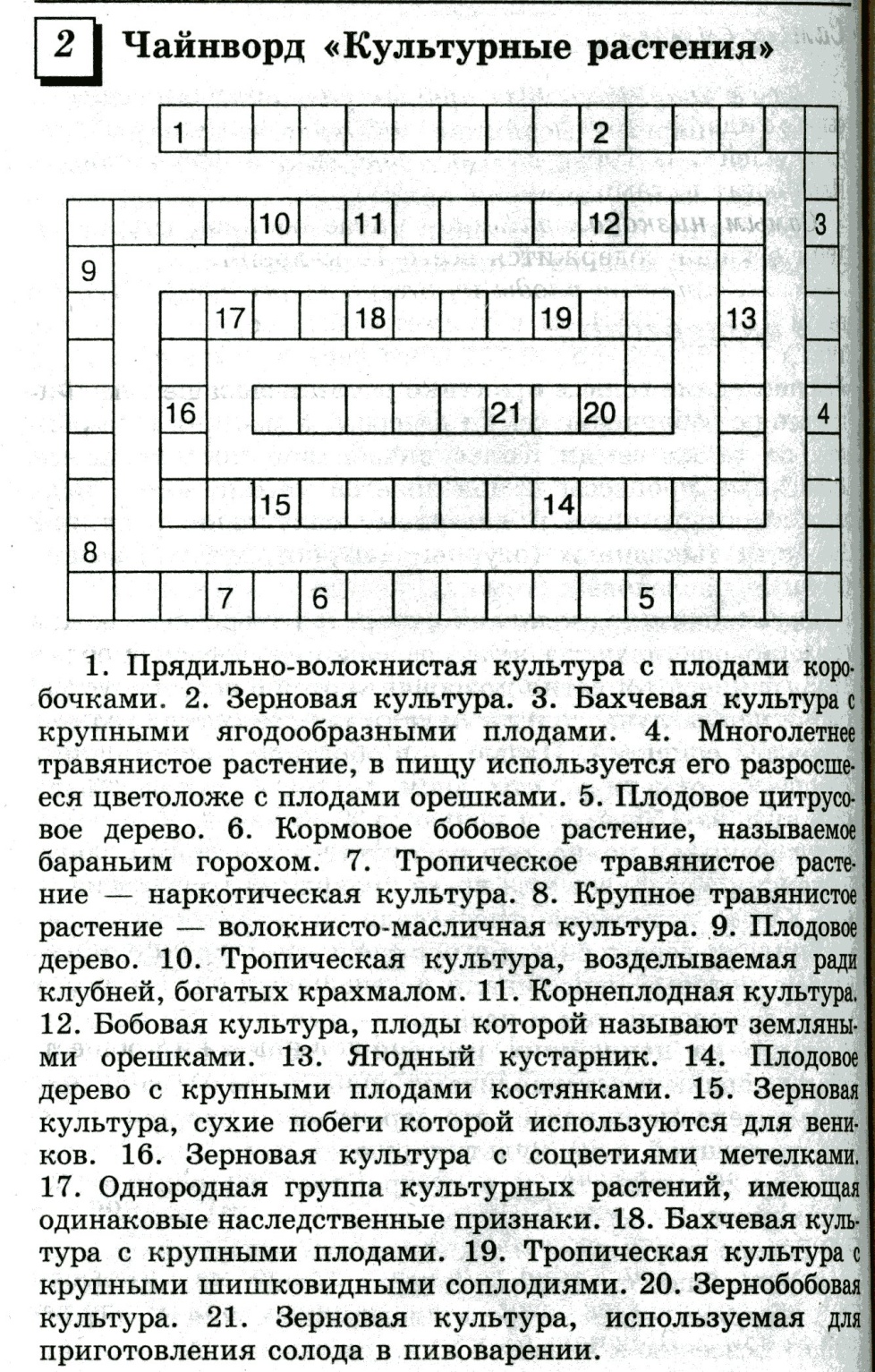